TAKING AN AUDIT AND SETTING THE STRATEGY TO BECOME AN ANTI-RACIST INSTITUTIONPaul Miller, PhD Professor of Educational Leadership & Social Justice Principal Consultant & Director, Educational Equity Services
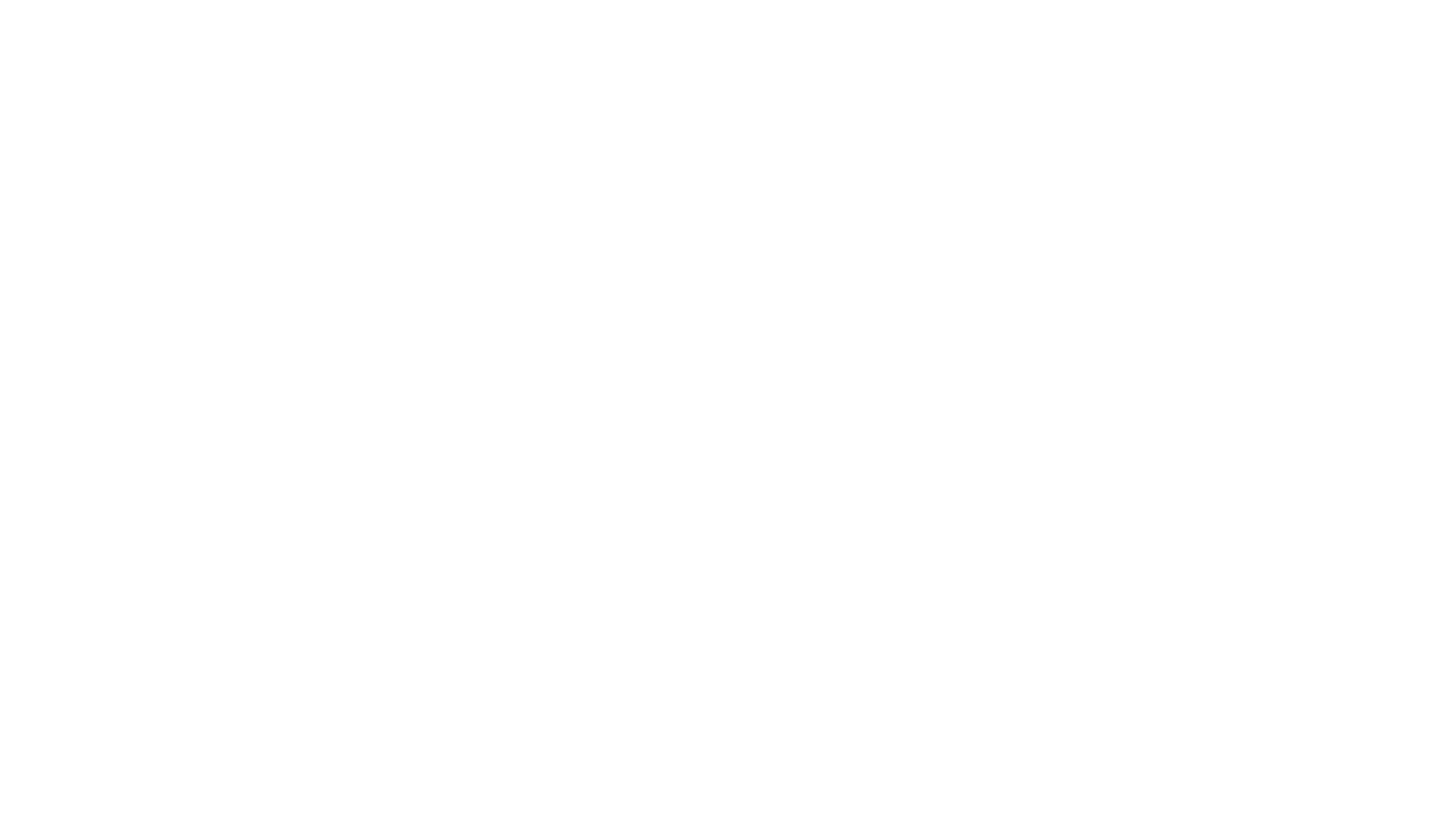 Towards an Anti-racism strategy
Begin with or link to an overarching EDI Strategy
(c) Educational Equity Services 2020. Please do not copy or distribute without permission
Towards an Anti-racism strategy: an iterative process
Assurance & Assessment
Auditing
Action
(c) Educational Equity Services 2020. Please do not copy or distribute without permission
Phase 1 (Audit): Scoping & Contextualising
(c) Educational Equity Services 2020. Please do not copy or distribute without permission
Phase 2 (Action): Prioritisation, Action Planning & Implementation
(c) Educational Equity Services 2020. Please do not copy or distribute without permission
Phase 3 (Assurance & Assessment):Accountability, Sustainability & Impact
(c) Educational Equity Services 2020. Please do not copy or distribute without permission
Research. Capacity-development. Institutional support.
Research. Capacity-development. Institutional support.
Contact us:
Web: https://educationalequityservices.com/
Twitter: @EdEqservices
Email: admin@educationalequityservices.com
Page: 7